Lecture 17 Bootstrapping Blockchains
Bootstrapping PoW Blockchains

Bootstrapping PoS Blockchains

Bootstrapping via Layer 2 Methods
Bootstrapping PoW
Incentives
More rewards for early participants


Checkpointing

Hardfork
Litecoin for BTC and ETC for ETH

Proof of Burn
One way migration 

Softfork
Partial upgrades
[Speaker Notes: Start demo: 

launch network, how many AWS EC2 nodes 
Show dashboard
 Discuss plots: throughput, latency, forking performance]
Bootstrapping via Incentives
Block Rewards
More rewards for early participants
Start at 50 BTC and halve every 210K blocks
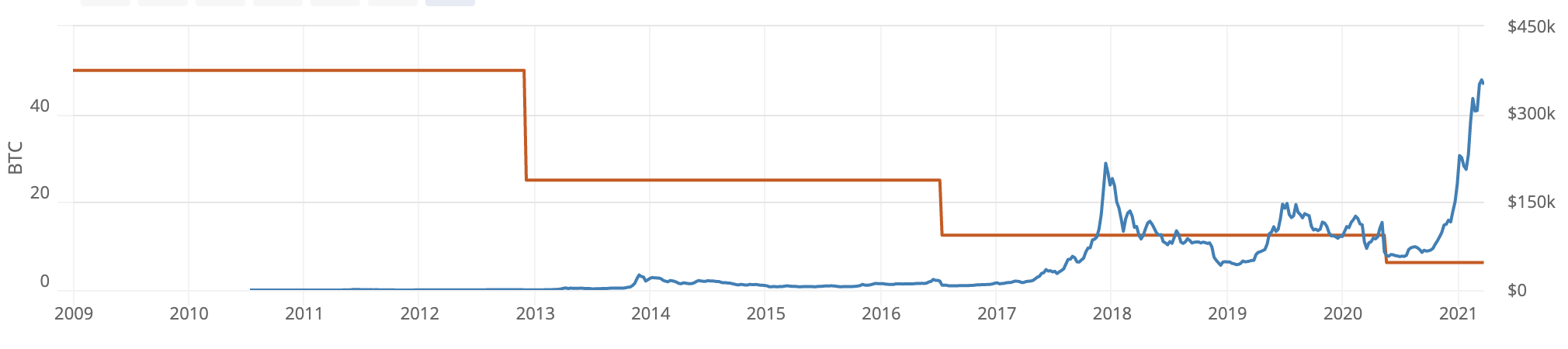 [Speaker Notes: Start demo: 

launch network, how many AWS EC2 nodes 
Show dashboard
 Discuss plots: throughput, latency, forking performance]
Bootstrapping PoW
Incentives
More rewards for early participants


Checkpointing

Hardfork
Litecoin for BTC and ETC for ETH

Proof of Burn
One way migration 

Softfork
Partial upgrades
[Speaker Notes: Start demo: 

launch network, how many AWS EC2 nodes 
Show dashboard
 Discuss plots: throughput, latency, forking performance]
Checkpointing
Use a trusted node to sign blocks on the longest chain
This is called checkpointing

Confirmation is now via  checkpointed blocks
Security is from checkpointing node

Nakamoto was checkpointing Bitcoin until 2014

Transient stage of PoW is vulnerable to 51% mining attacks 
Not all mining power is invested early on
Problem inherent to PoW blockchains

How to do checkpointing in a principled manner?
Bootstrapping via Checkpointing
New PoW blockchain
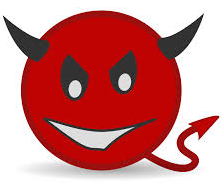 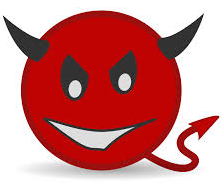 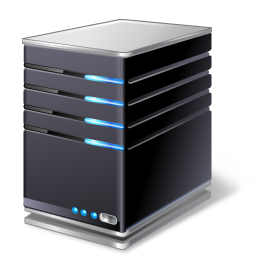 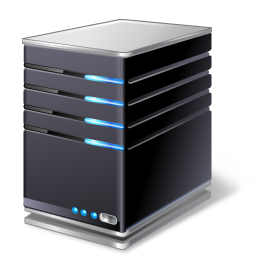 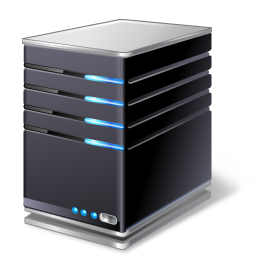 A->B:10
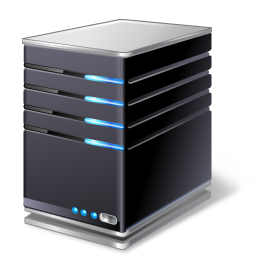 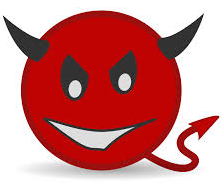 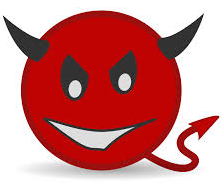 A->A’:10
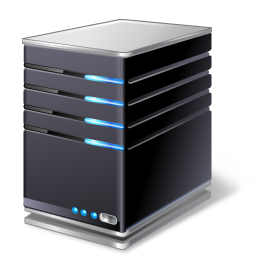 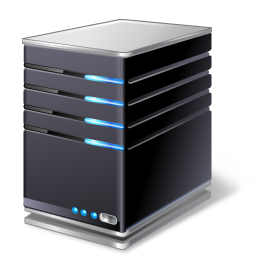 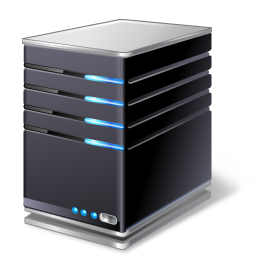 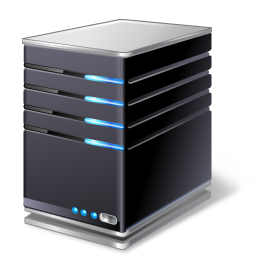 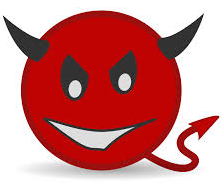 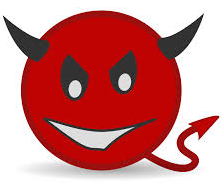 [Speaker Notes: Block graph factorization scales computation and storage.

Coded Merkle tree scales communication.

Work virtualization creates incentivized Proof-of-Stake]
Rely on an Honest node issuing checkpoints
Assume that there is an honest node 
The honest node is authorized to “checkpoint” the PoW chain
Honest node runs a full node and checkpoints stable blocks
The consensus rule is changed to: Longest chain extending the latest checkpoint 
Honest node assumption will be removed later
External checkpoint certificates
Checkpointing node issues checkpoint certificates
Checkpoint certificate = Sign(Checkpointed Blockhash)
Codebase accepts blocks only extending the checkpointed block
Checkpoint
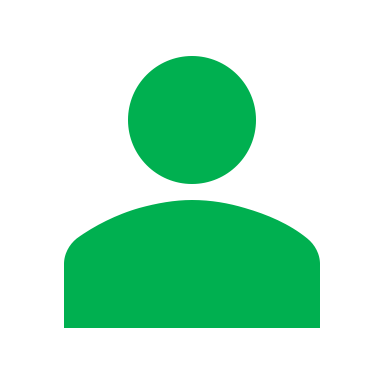 Checkpointing node
(Nakamoto)
Checkpointed longest chain
Checkpointing
Import security
Checkpointed block cannot be reversed
Safety under a 51% mining adversary
A->B:10
A->B:10
A->A’:10
A->A’:10
Before checkpointing
After checkpointing
Liveness problem
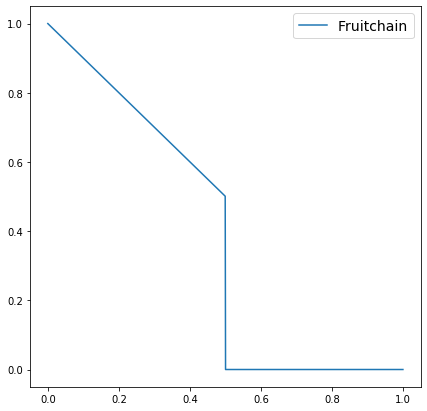 Chain quality
Adversary fraction
Nakamoto checkpointing maintains
original CQ
Fruitchains
Fruitchains
Why is CQ important
Mining community of a PoW chain grows if new miners join and old miners do not leave
We need to ensure that honest miners are rewarded for their effort (inclusion of coinbase transactions in the ledger) even under an adversarial majority
Lack of a live checkpointing protocol creates an undesired spiral: Low honest participation -> Low honest miner rewards -> honest miners leaving (lower participation).
Solution 1: Introduce randomness with checkpoint
Introduce randomness with checkpoint certificate (certificate is placed on chain)
Honest nodes ensure that race between adversarial and honest chain restarts with every checkpoint
If inter-checkpoint interval (“epoch”) is small enough, the slower chain has a small probability to win (win ensures CQ>0)
Prob>0.2
Internal checkpoint certificate
Checkpoint certificate = Sign(Checkpointed Blockhash)
Certificate is included in the chain, inttoduces randomness that restarts the race
Checkpoint
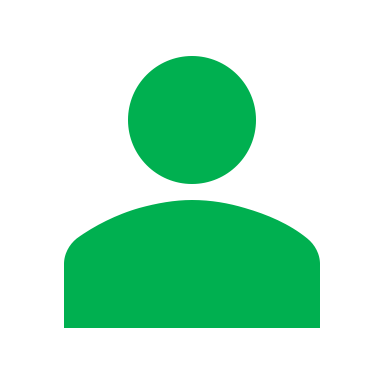 Checkpoint certificate
Checkpointing node
Solution 1: Introduce randomness with checkpoint
CQ degrades exponentially with epoch length
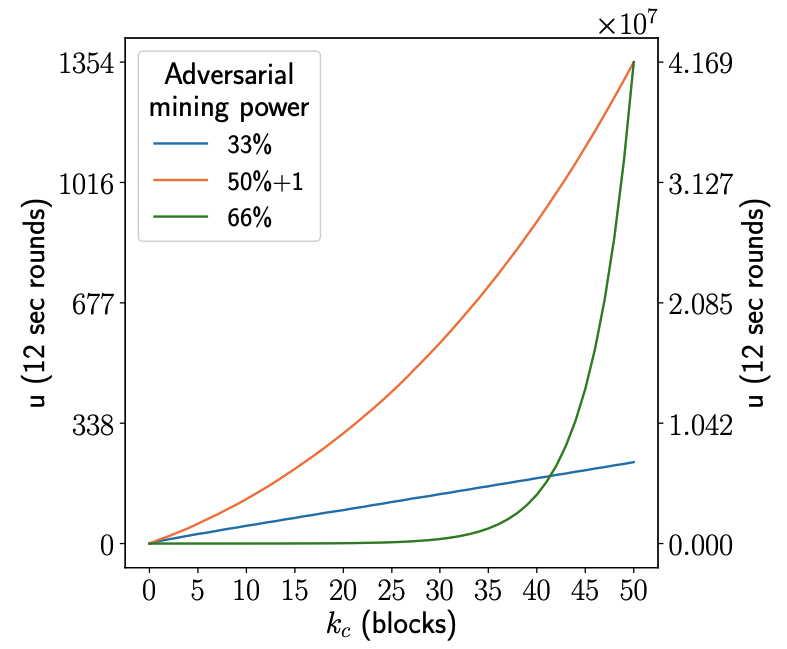 Advocate: Optimal CQ
Use checkpoint to include uncle blocks in the ledger 
Honest checkpointing node includes references of uncle blocks in the checkpoint certificate
Advocate
0
Adversarial block
3
1
Honest block
Checkpointed block
0
2
5
Parent link
1
Reference link
Ledger
2
4
Checkpointing link
4
6
6
7
8
7
3
8
5
9
10
9
Advocate: Ledger sanitization
0
1
2
4
6
Sanitization
7
8
3
5
9
Ledger
Advocate:CQ
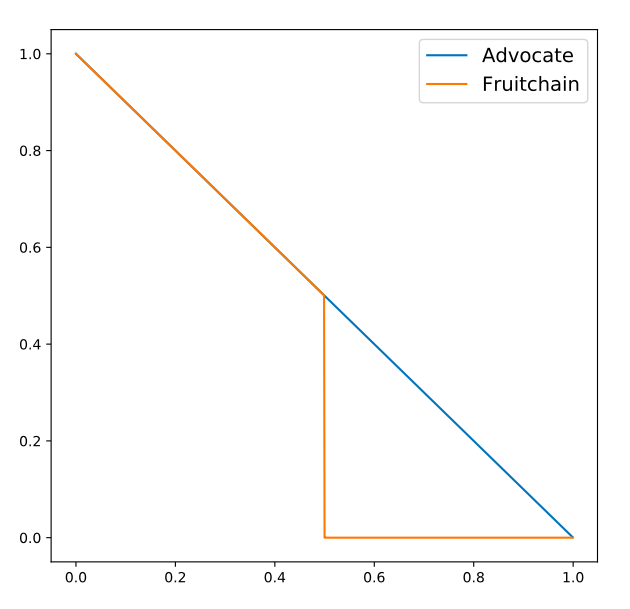 Chain quality
Adversary fraction
Advocate using BFT-SMR
0
(0,0), Cert(0)
Main chain block
3
1
Committee based BFT_SMR  replaces the honest checkpointing node
BFT-SMR is well established and can assumed to be supermajority honest
(1,1),(2,2),(3,1)
OBFT chain block
2
5
(4,3),(6,4)
Checkpointed block
Parent link
4
(5,2)
Inclusion link
Checkpointing link
6
(7,5), Cert(7)
Witness link
7
(8,6),(9,7)
8
(10,7)
BFT-SMR
10
9
Main chain
Extension to Prism
Proposer chain
Voter chains
Hard Fork
Use an existing  blockchain ledger state to get started
This serves as the new genesis block
All coins and owners up to the fork also maintain their stakes in the new blockchain


Advantage: can siphon off  existing users and miners from a successful blockchain

Bitcoin has led to many hard forks
Bitcoin Cash was a hard fork of Bitcoin, executed on 8/1/17
Proof of Burn
Convert coins in an existing blockchain into coins in a new blockchain

Send coins in existing blockchain to unusable destination addresses
The coin is said to be “burnt”

The proof of burnt coin is used to acquire coins in new blockchain

This is a method to migrate existing blockchain users into a new blockchain
SoftFork
Consensus works as usual but some nodes use added features

New features only work within those nodes that have upgraded

Old features work for everyone

Eg: Pay2HashKey script in Bitcoin

Strictly speaking this is not a new blockchain, but a “soft” new blockchain
Bootstrapping PoS Blockchains: Incentives
Incentives for new users

This time new coins and users needed in the genesis block

	otherwise PoS doesn’t even begin to start off. 

Compounding effect
Early stake means more chance of getting block rewards
This effect compounds dramatically; special to PoS and not there in PoW
Bootstrapping PoS Blockchains: Airdrop
Give stake for new users for free

Example: all users in Bitcoin are automatically given coins in new blockchain

Examples: Based on github activity

Popular way to bootstrap new blockchains
Old marketing ploy – giveaways and freebies to get new users enrolled
Bootstrapping via Layer 2 Methods
ERC20 Smart Contract
Smart contract on Ethereum
Has native token with local dynamics
Gas fees are in ETH, the global token

Many blockchains and tokens are simply built on Ethereum, the most popular, flexible platform  (i.e., supports smart contracts). 
Example: LINK
Examples: Initial Coin Offerings (ICOs). A way for businesses to raise capital for otherwise non-blockchain operations. 

Bonding Curve
Combination of Proof of Burn and Airdrop
[Speaker Notes: Start demo: 

launch network, how many AWS EC2 nodes 
Show dashboard
 Discuss plots: throughput, latency, forking performance]